TRAVELLING…WHAT FOR?
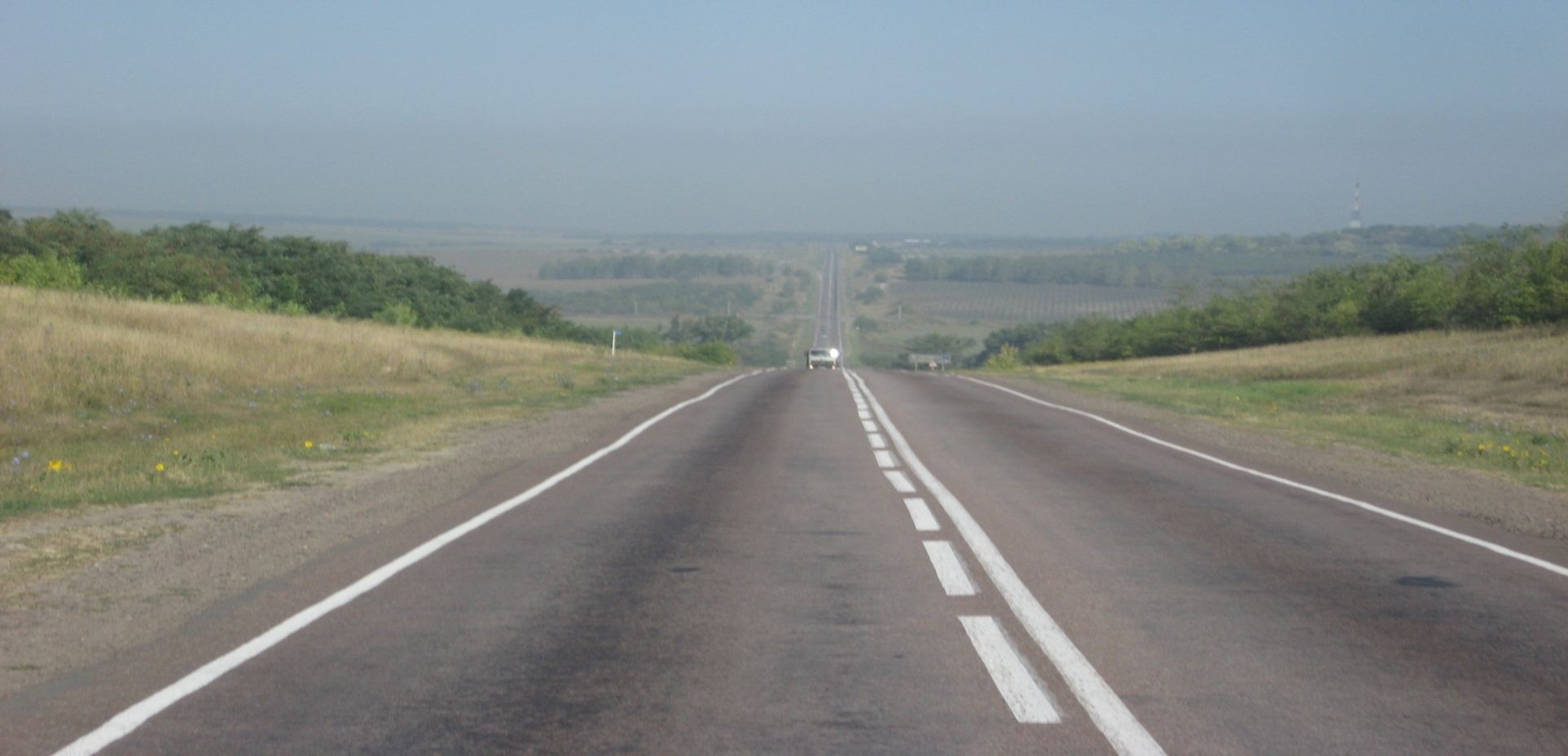 Ways oftravelling…
TRAVELLING ON FOOT
TRAVELLING BY CAR
TRAVELLING BY PLANE
TRAVELLING BY TRAIN
TRAVELLING BY SEA
THE TOPICS OF YOUR PROJECTS:
TRAVELLING FROM VLADIVOSTOK TO MOSCOW;
 TRAVELLING FROM MOSCOW TO ST.PETERSBURG;
 TRAVELLING FROM MURMANSK TO PETROZAVODSK.
WHY DO PEOPLE TRAVEL?
they travel to discover new places;
 they travel to get education;
 they travel to practice foreign languages;
 they travel to meet different people;
 they travel to go sightseeing.
DO YOU LIKE TRAVELLING?
WHAT IS YOUR FAVOURITE WAY OF TRAVELLING?
 WHY DO YOU TRAVEL?
 WHERE ARE YOU GOING FOR YOUR NEXT HOLIDAYS?
 WHO ARE YOU GOING WITH?
PHRASES FOR HELP
IN MY OPINION…
 PERSONALLY, I THINK…
 IT SEEMS TO ME…
 IF YOU ASK ME, I THINK…
 AS I SEE IT…
I’D LIKE TO SAY THIS.
 THE POINT IT…
HOME TASK
WRITE A COMPOSITION “TRAVELLING TO EGIPT”